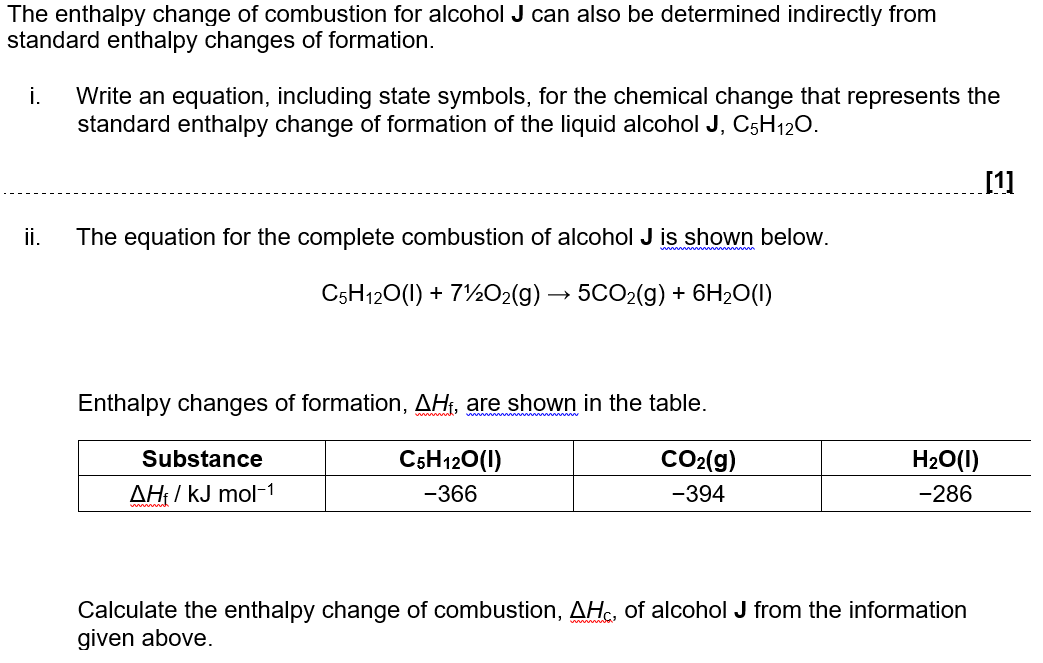 5C(s) + 6H2(g) + ½O2(g) → C5H12O(l) ✔
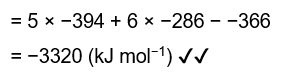 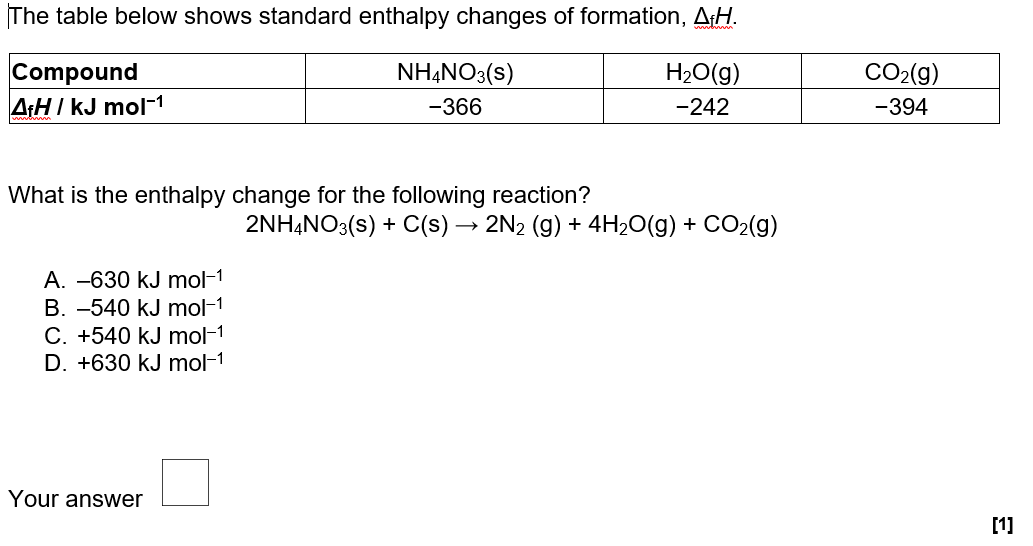 A
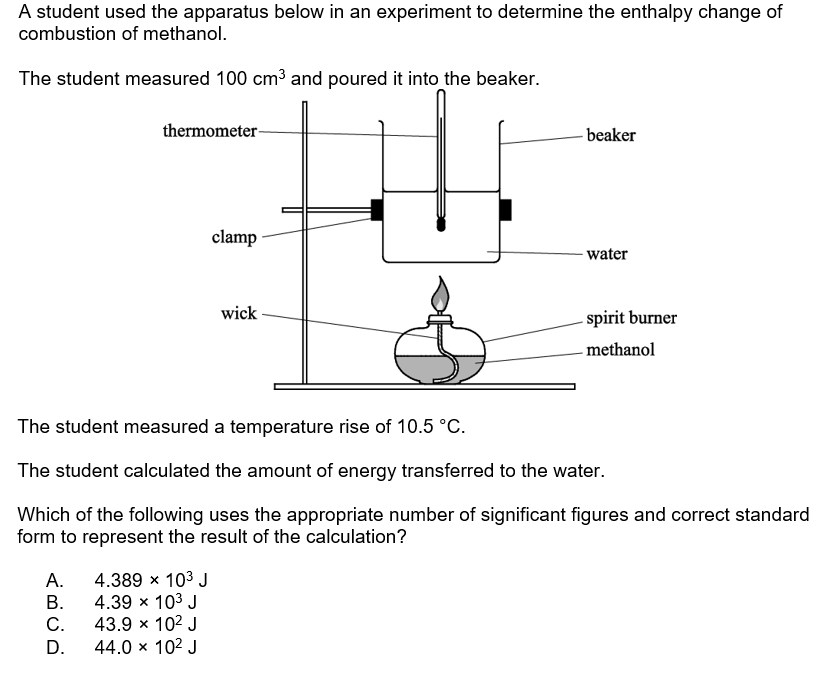 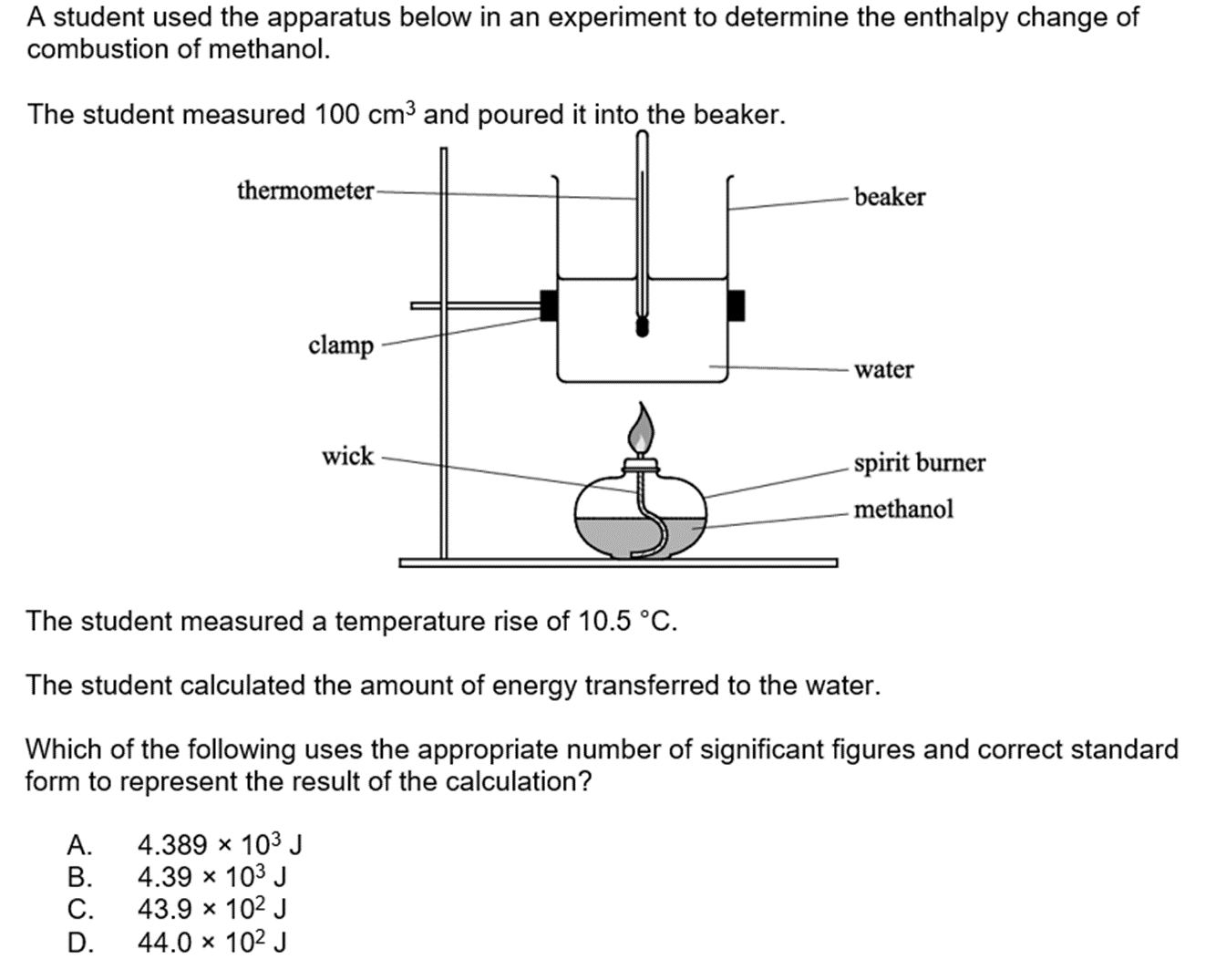 B
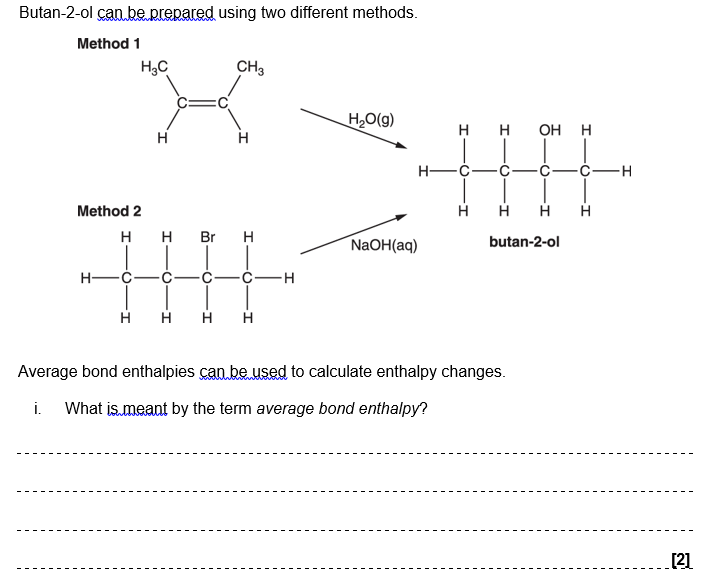 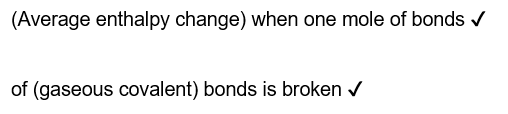 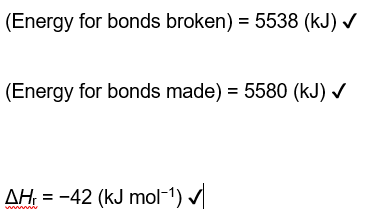 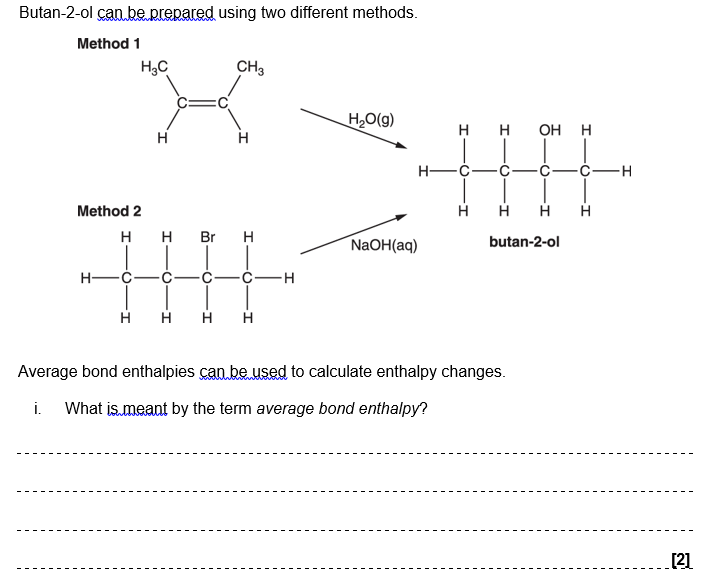 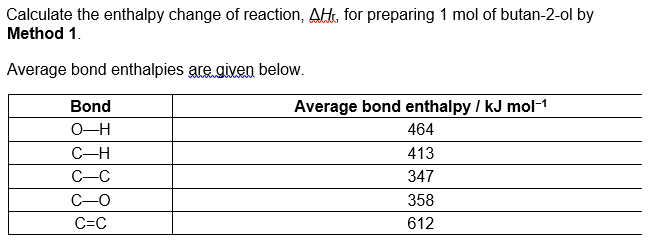 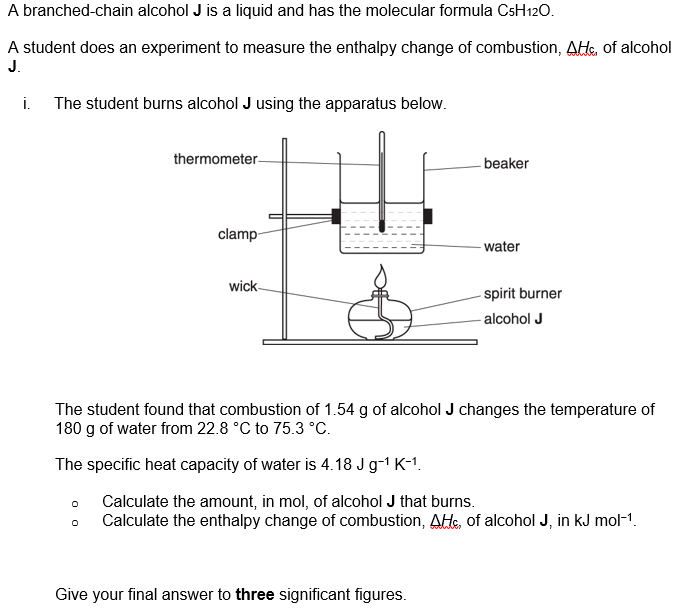 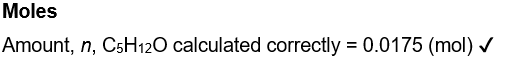 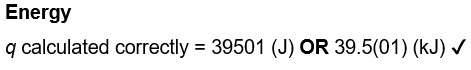 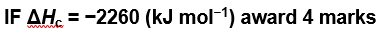 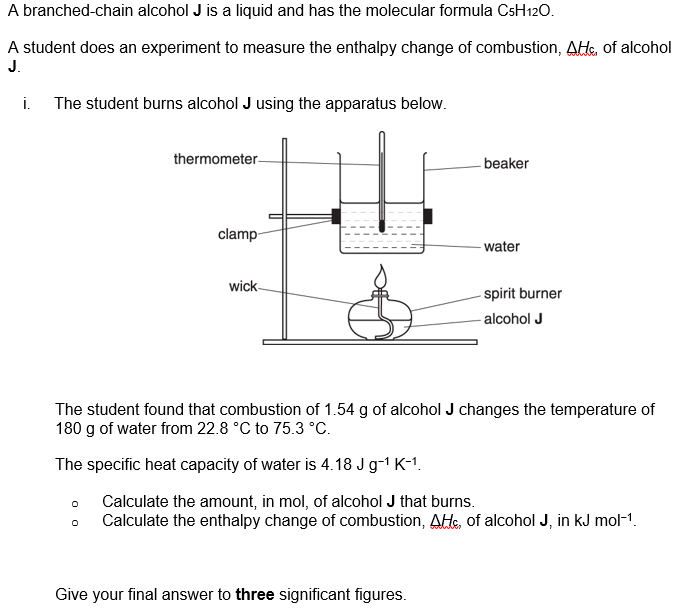 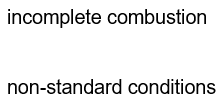 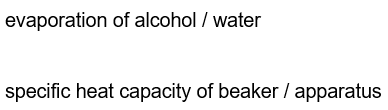 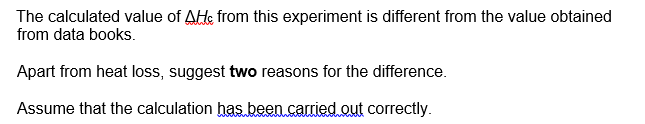 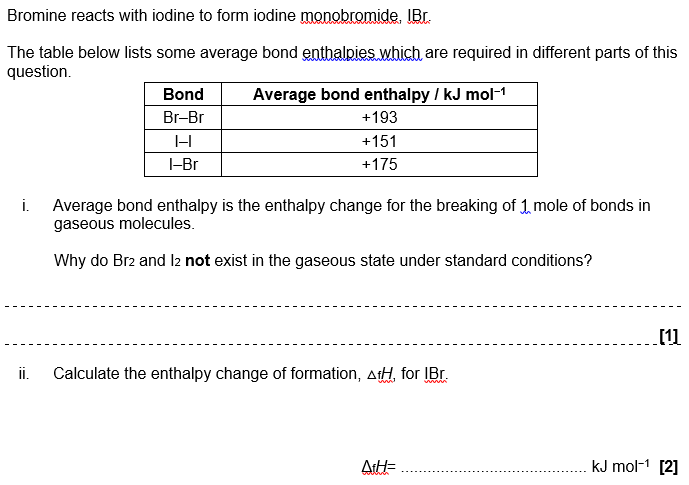 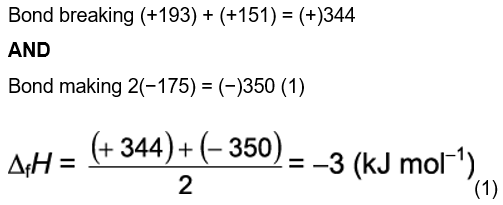 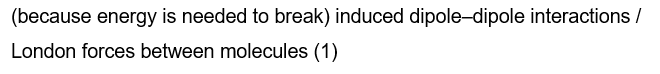 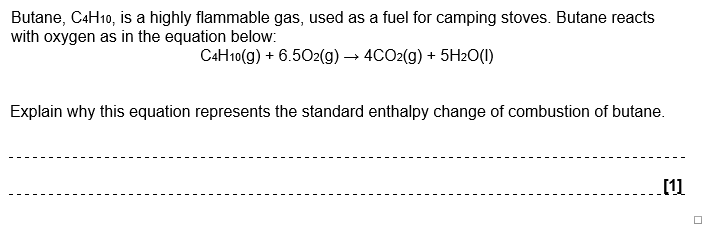 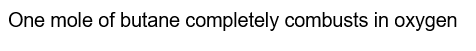 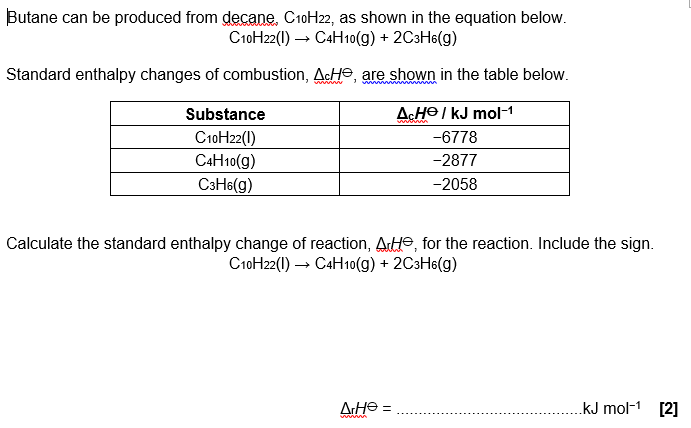 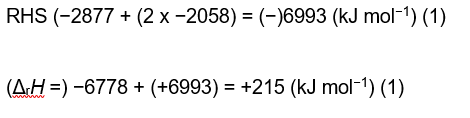 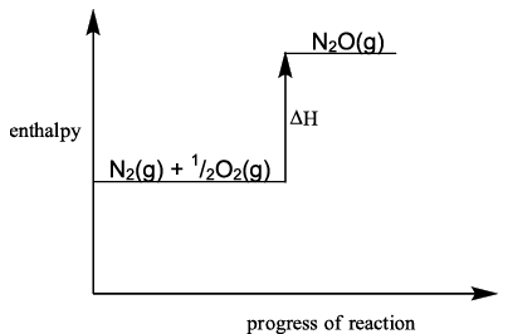 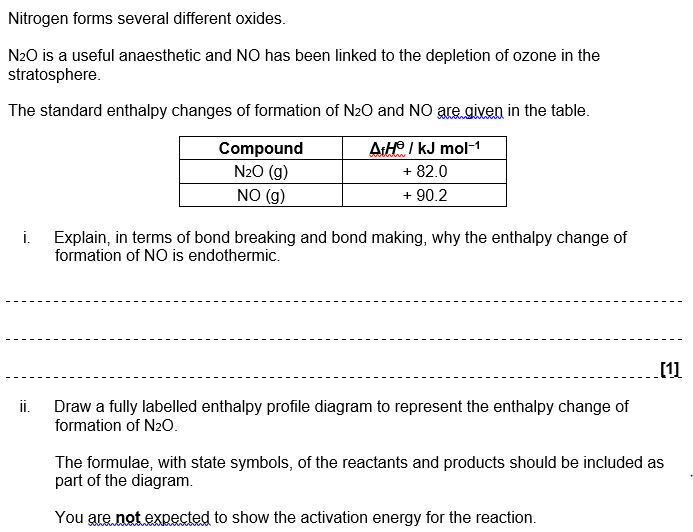 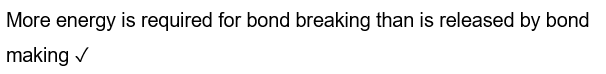 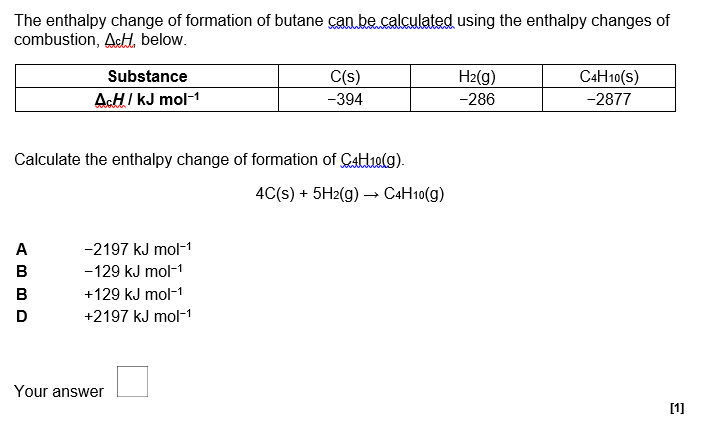 C
B
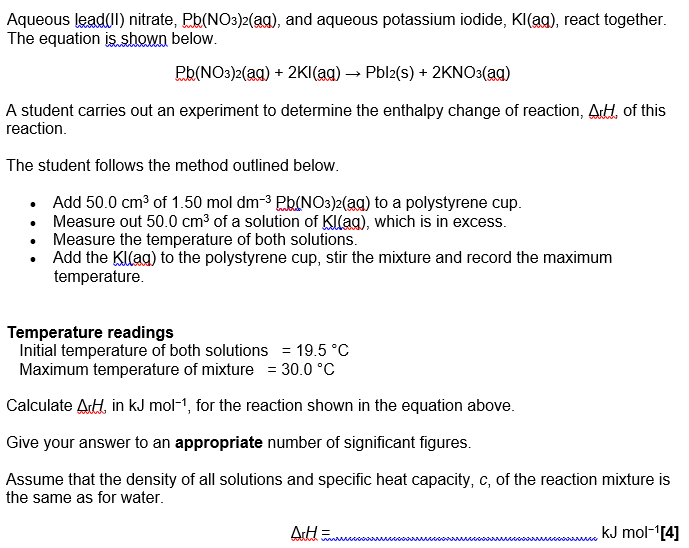 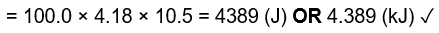 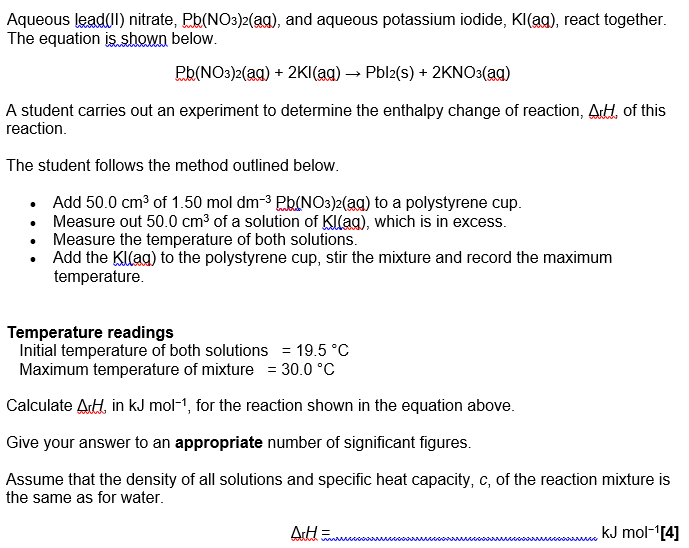 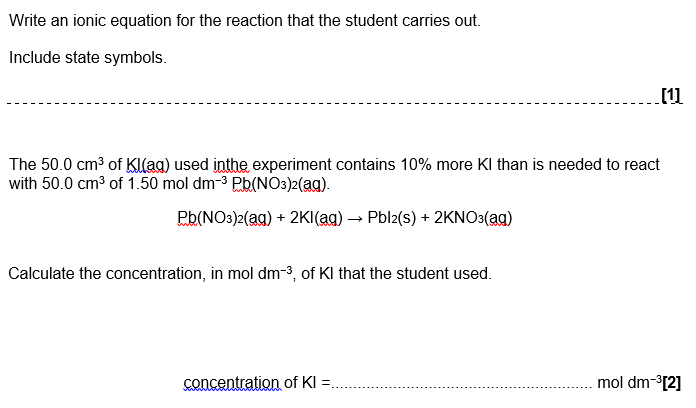 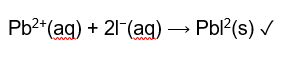 Mol lead nitrate  n=cv  =1.5x50/1000 = 0.0750
== 2x 0.0750 mol KI = 0.150mol
n=cv =  0.150x1000/50 = 3 moldm-3   x 1.1 =3.3 M
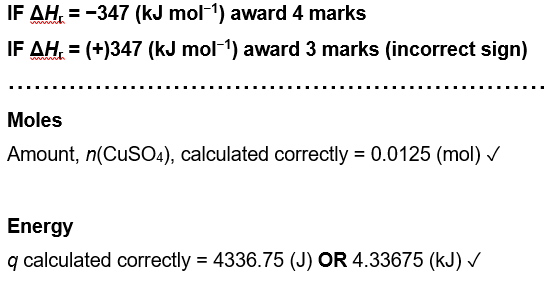 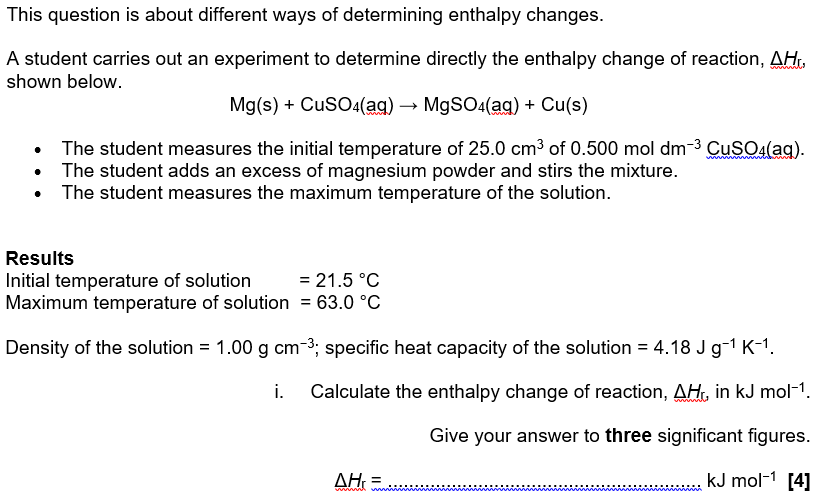 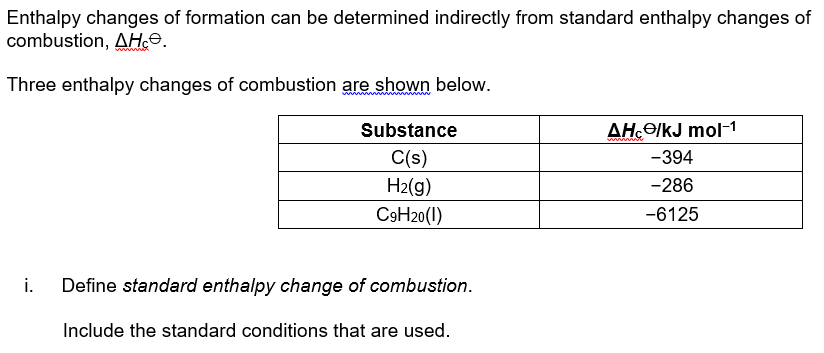 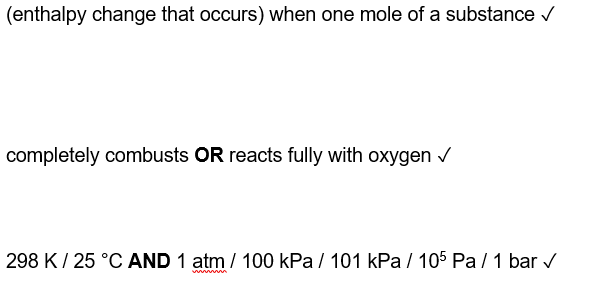